স্বাগতম
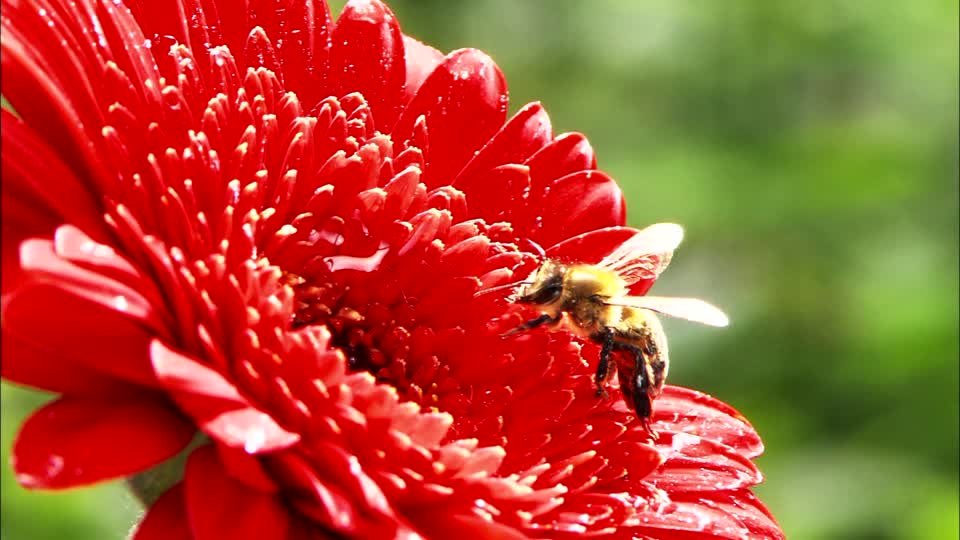 মোঃ শাহাদাৎ হোসেন মাসুদ
প্রভাষক, ভূগোল বিভাগ।
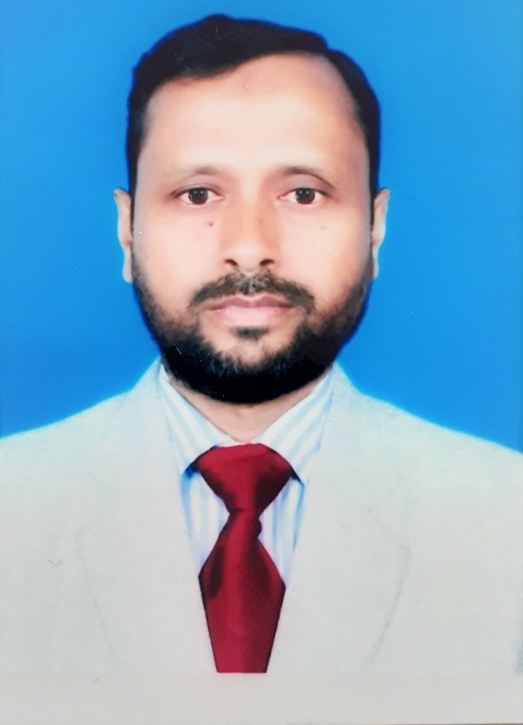 বালাতৈড় সিদ্দিক হোসেন ডিগ্রী কলেজ।
নিয়ামতপুর, নওগাঁ।
01718789156
পাঠ  পরিচিতি
বিষয়ঃ ভূগোল 
 শ্রেণিঃ   একাদশ 
অধ্যায়ঃ দশম ( ব্যবহারিক )
শিখনফল


 স্কেলের সংজ্ঞা বলতে পারবে
 একটি কর্ণীয় স্কেল অঙ্কন করতে পারবে।
স্কেল


মানচিত্রের দুটি স্থানের দূরত্ব এবং ভূমির দুটি স্থানের প্রকৃত   দূরত্বকে স্কেল বলে।
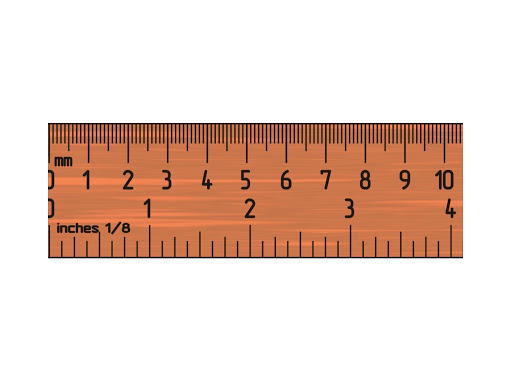 একক কাজ
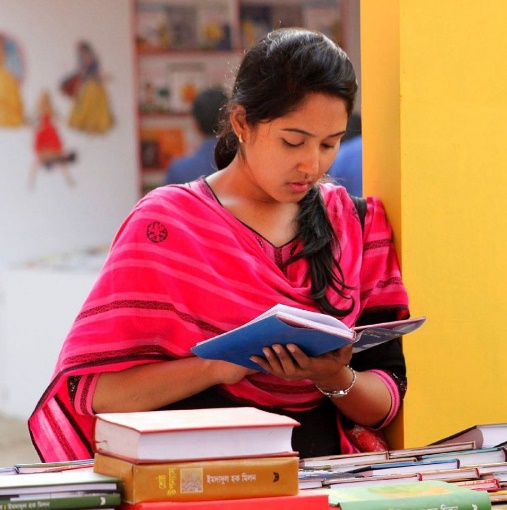 স্কেল বলতে কি বুঝ?
প্রশ্নঃ প্র. অ. ১ : ৬৩৩৬০ দিয়ে মাইল, ফার্লং ও চেইন দেখিয়ে
 একটি কর্ণীয় মাপনী অংকন কর।
সমাধান:  

মানচিত্রের দূরুত্ব ১ ইঞ্চি  = ভূমির দূরুত্ব ৬৩৩৬০ ইঞ্চি  
   ,,          ,,   ১  ইঞ্চি =  ,,       ,,       ৬৩৩৬০/৬৩৩৬০ = ১ মাইল
আবার   ১ মাইল  ভূমির দূরুত্ব হলে মানচিত্রের দূরুত্ব হবে = ১ ইঞ্চি 
         ৫  ,,     ,,     ,,   ,,        ,,         ,,    ,,    = ১ ×   ৫ = ৫ ইঞ্চি  


 অতএব স্কেল বা মাাপনীর দৈর্ঘ্য = ৫ ইঞ্চি
কর্ণীয় মাপনী
১০
৯
৮
৭
৬
৫
৪
৩
২
১
চেইন
০
ফার্লং
১
৬
২
৮
৪
২
৩
মাইল
৪
প্র. অ.  ১ : ৬৩৩৬০
মৌখিক মূল্যায়ন
স্কেল কাকে বলে?
 প্রতিভূ অনুপাত বলতে কি বুঝ?
 ১ গজে কত ফুট?
দলীয় কাজ
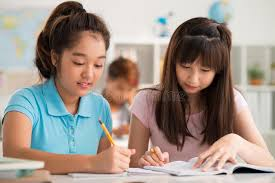 সরল ও কর্ণীয় স্কেলের মধ্যে তুলনা কর।
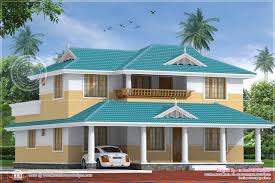 বাড়ীর কাজ
প্রতিভূ অনুপাত ১ : ৮৫ এর সাহায্যে  গজ ও ফুট দেখিয়ে একটি সরল স্কেল অঙ্কন করে আনবে।
সবাই সুস্থ্য ও সুন্দর থাকো দেখা হবে আগামিকাল।
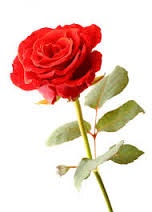 ধন্যবাদ